DC3 Breve guida accensione motori
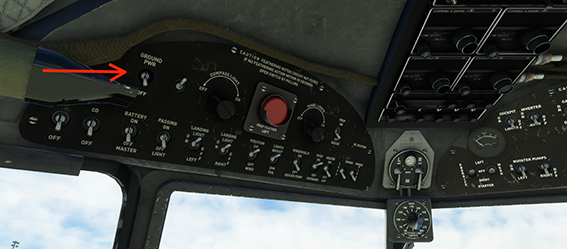 1. GROUND POWER ON
Fabrizio dell’Acqua /2023
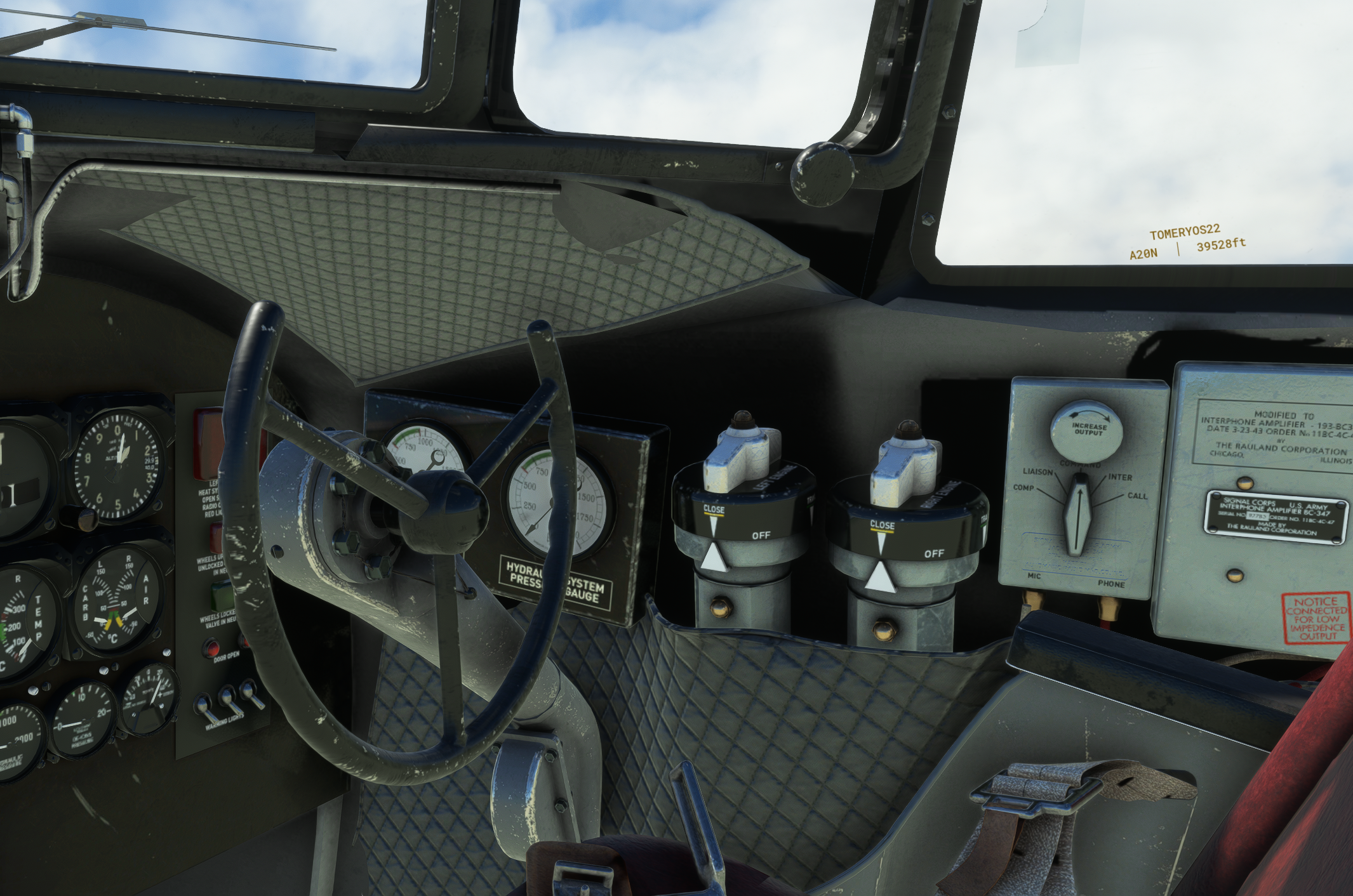 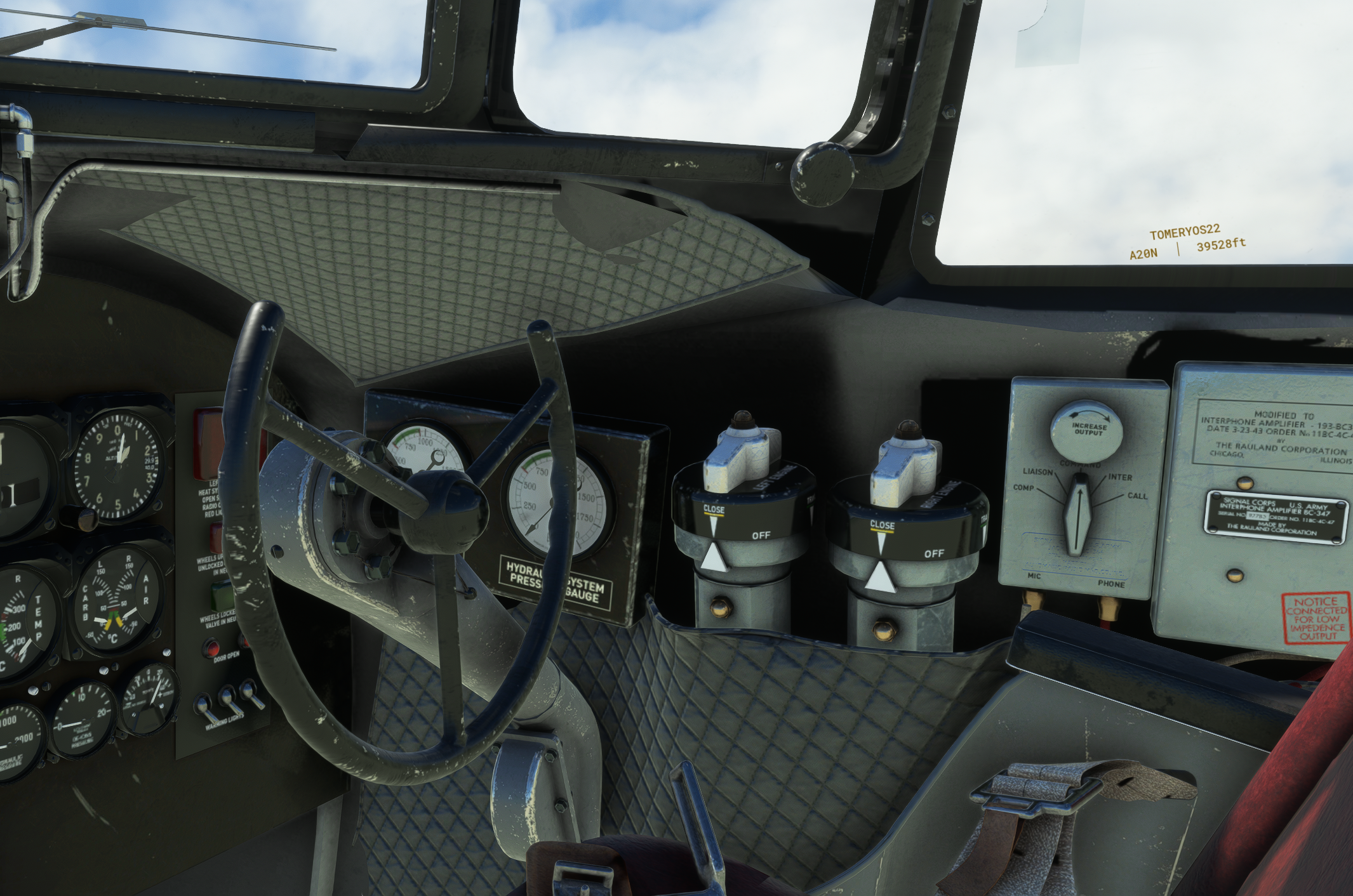 2. COWL FLAPS OFF
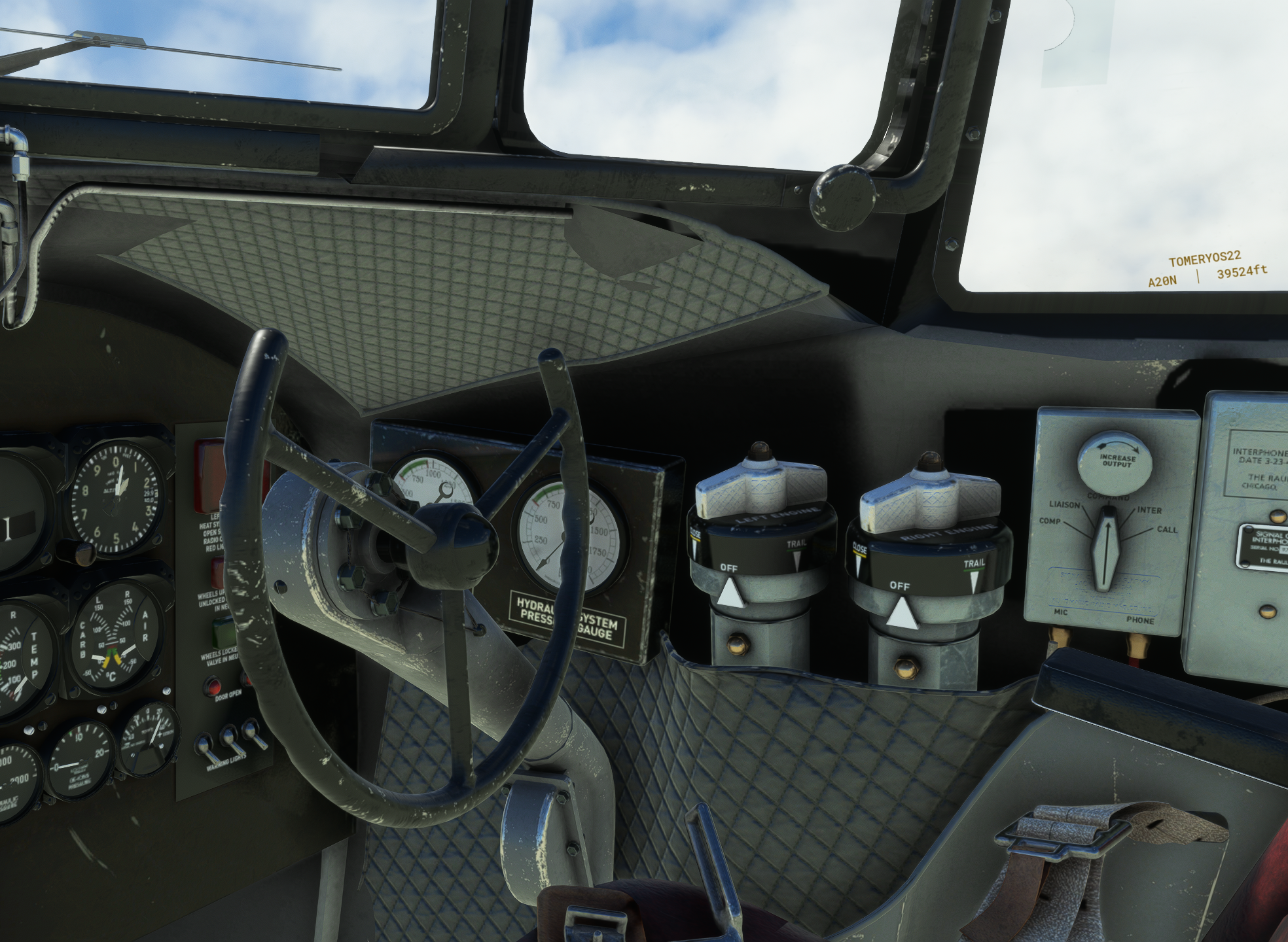 N.B. Per ruotare le manopole posizionare il cursore del mouse verso l’alto o verso il basso
Fabrizio dell’Acqua /2023
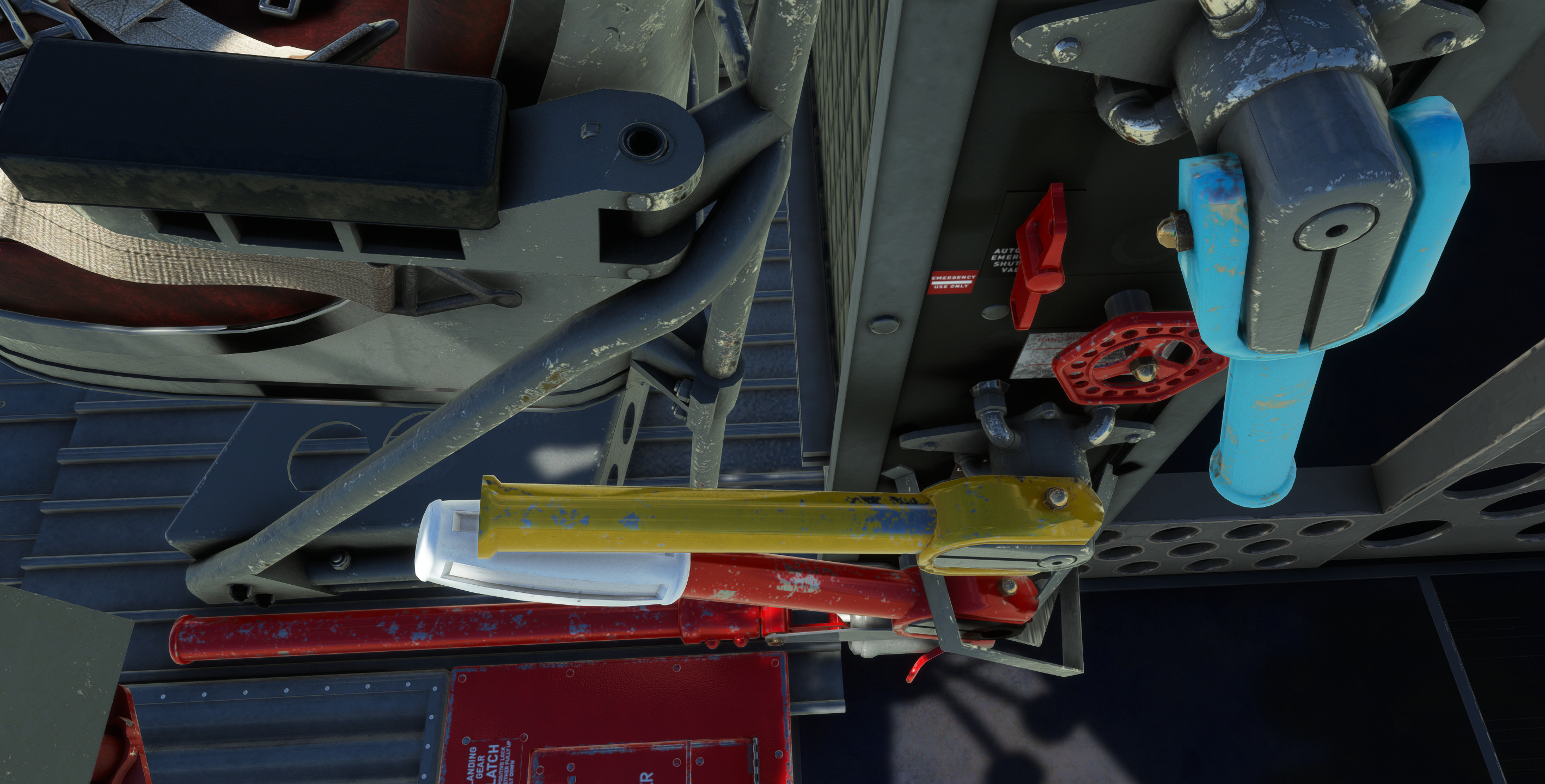 1
3. CREARE PRESSIONE IDRAULICA
2
3.1 Aprire la valvola rossa (1)

3.2 Pompare 6 volte con la leva rossa  (2-3)

3.3 Richiudere la valvola rossa (4) 

Controllare che ci sia un minimo di pressione
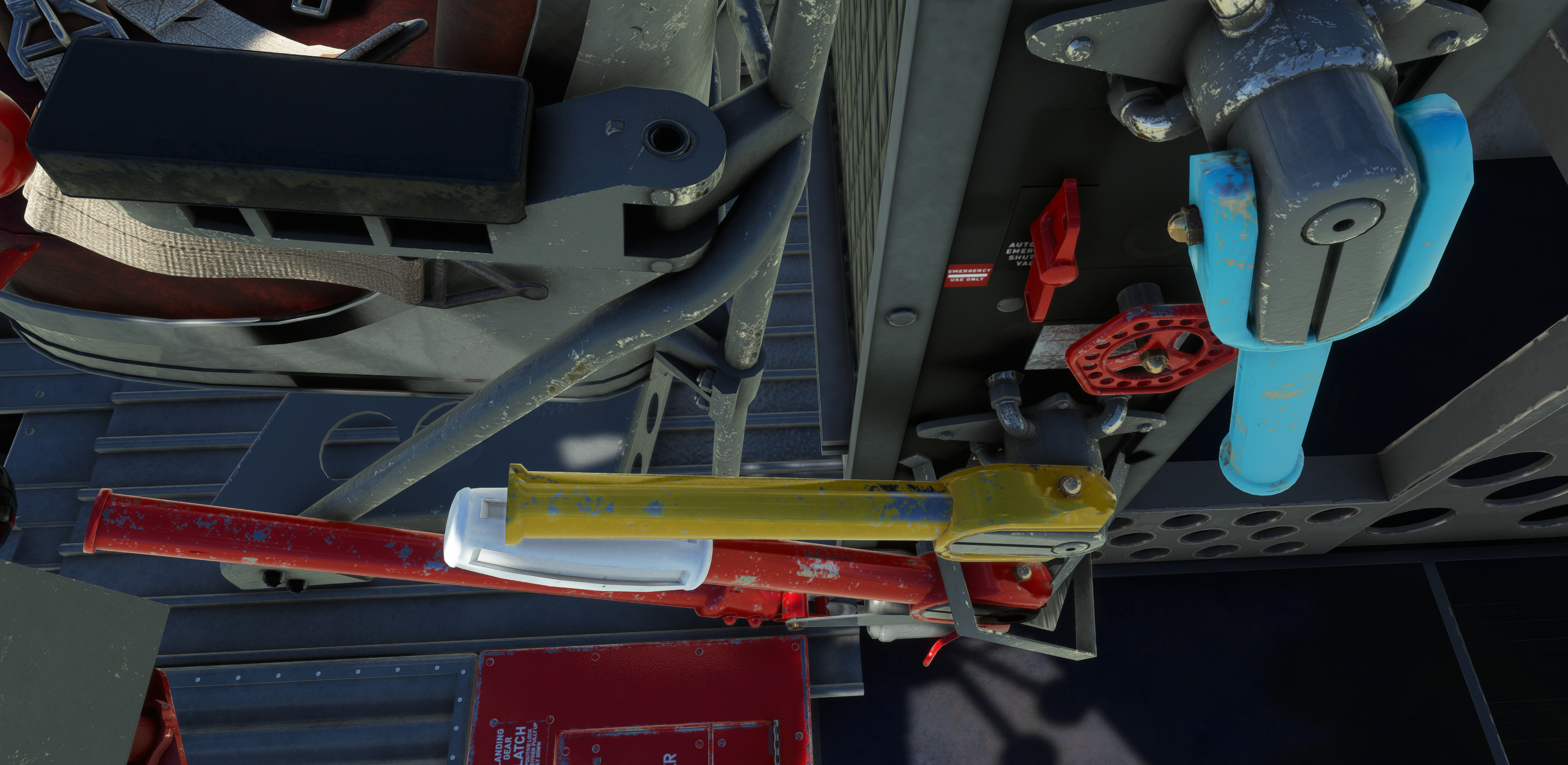 4
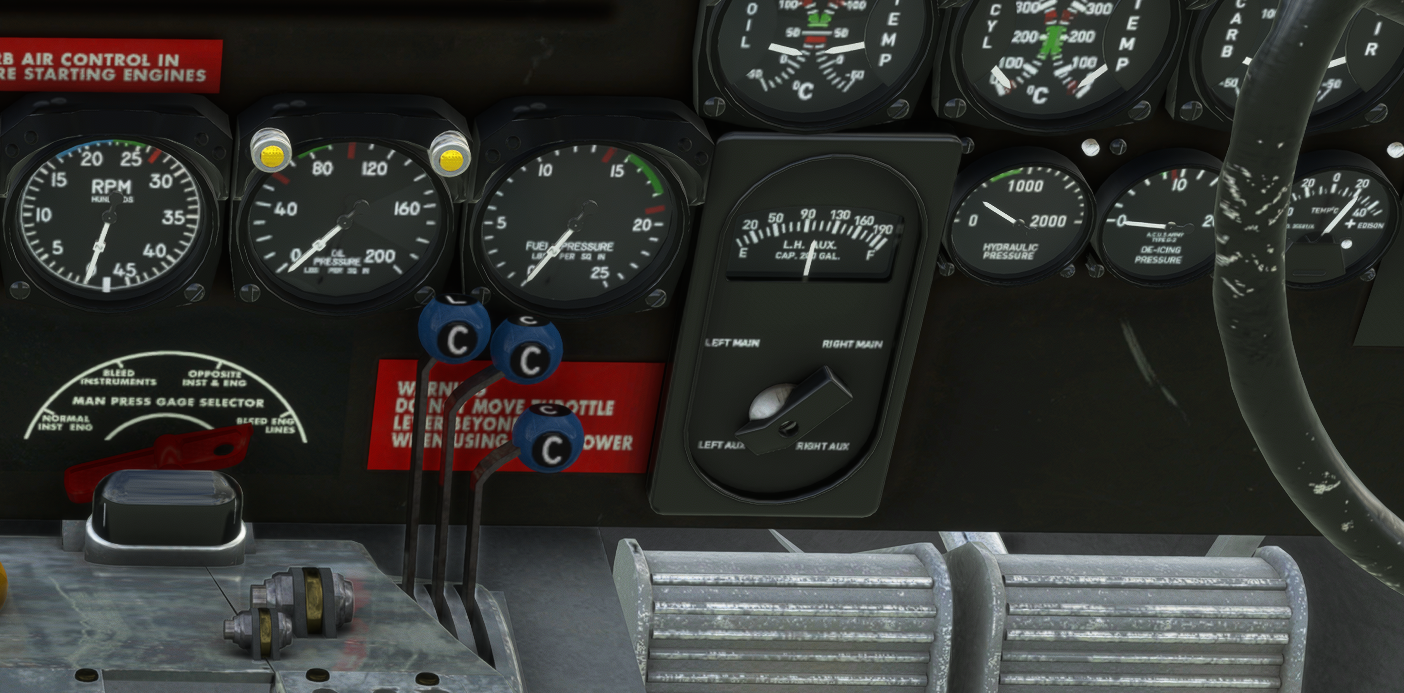 3
Fabrizio dell’Acqua /2023
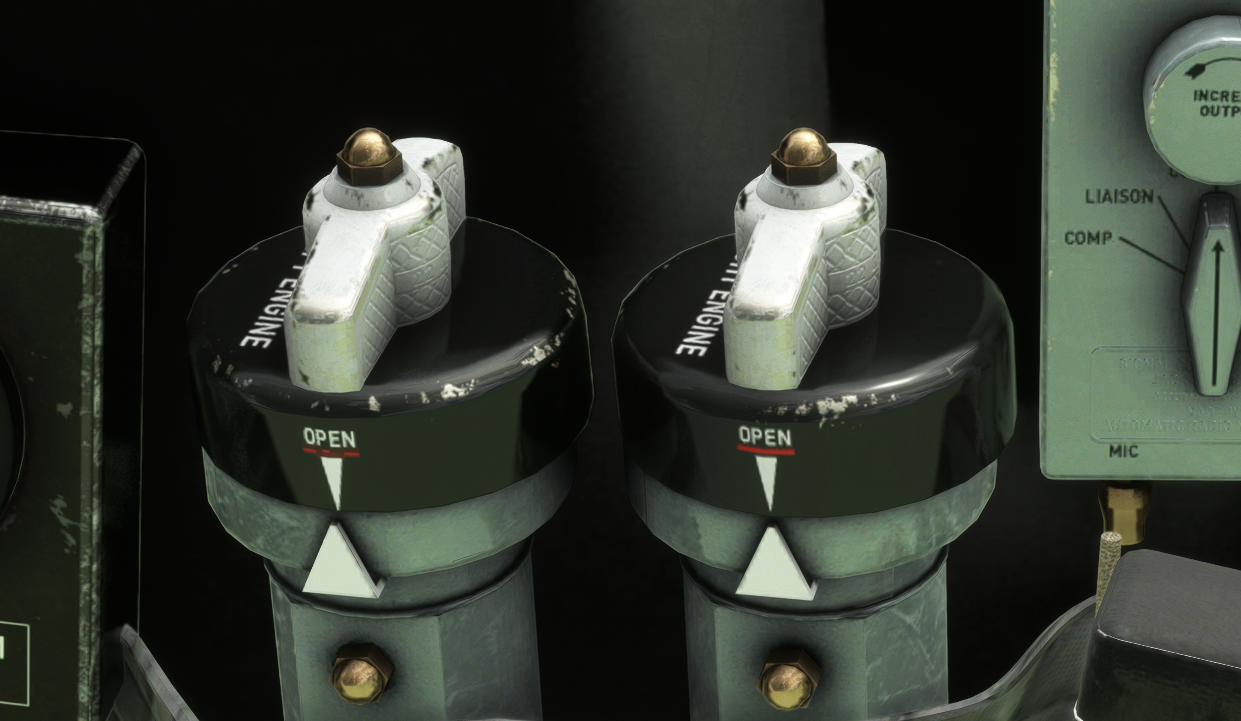 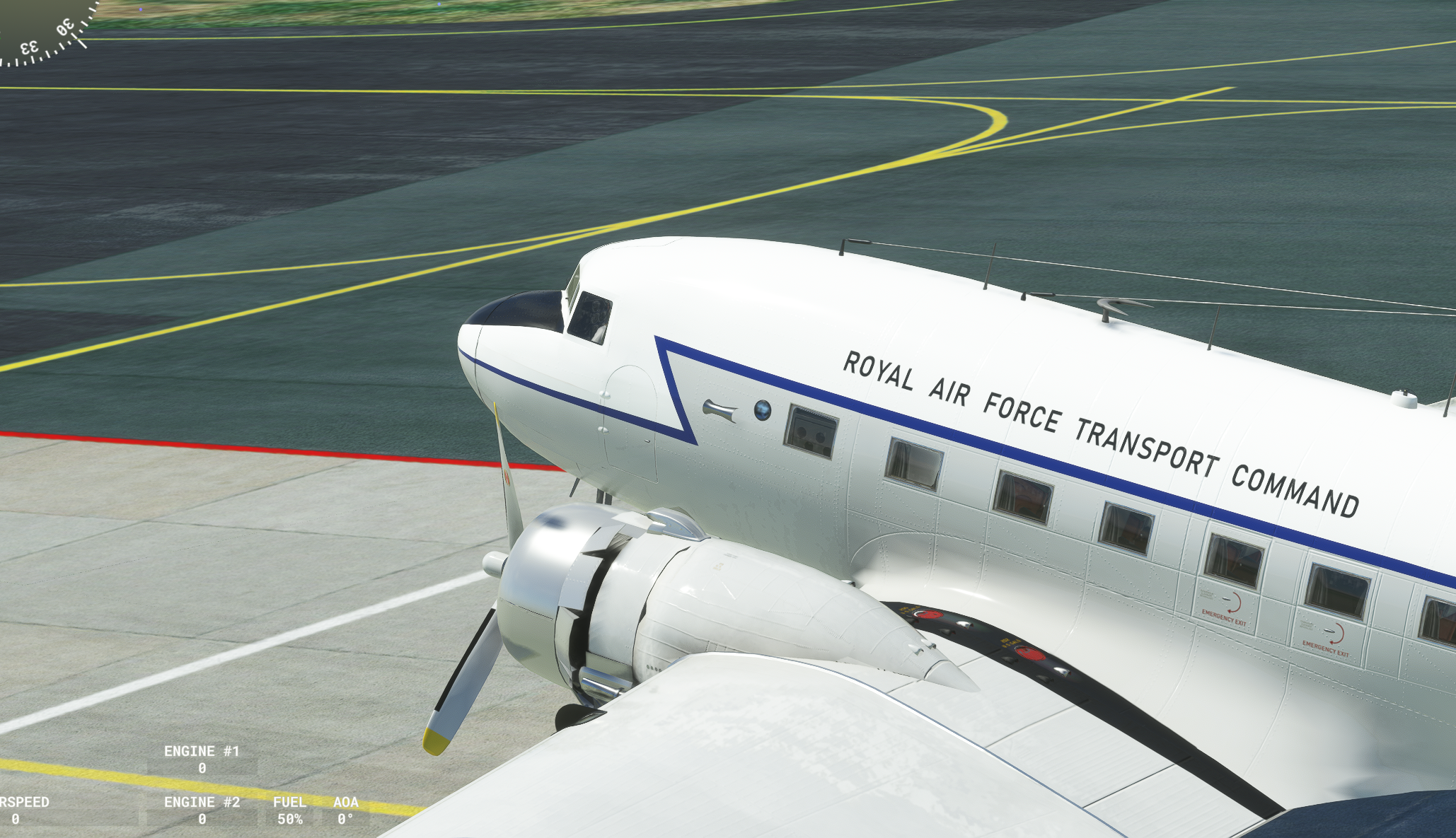 4. COWL FLAPS OPEN
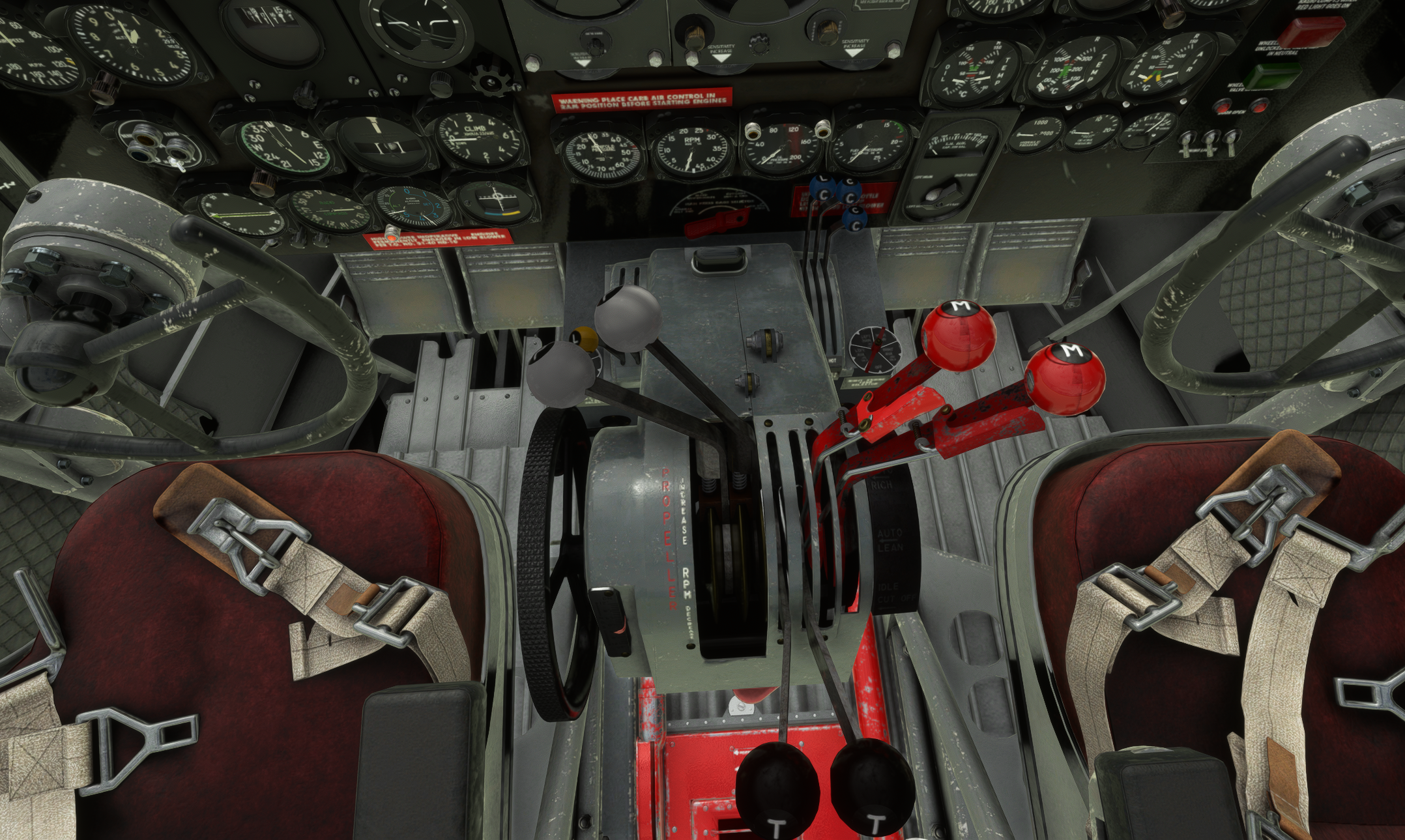 5. LEVE MISCELA TUTTE AVANTI
6. LEVE PASSO ELICHE TUTTE AVANTI
Fabrizio dell’Acqua /2023
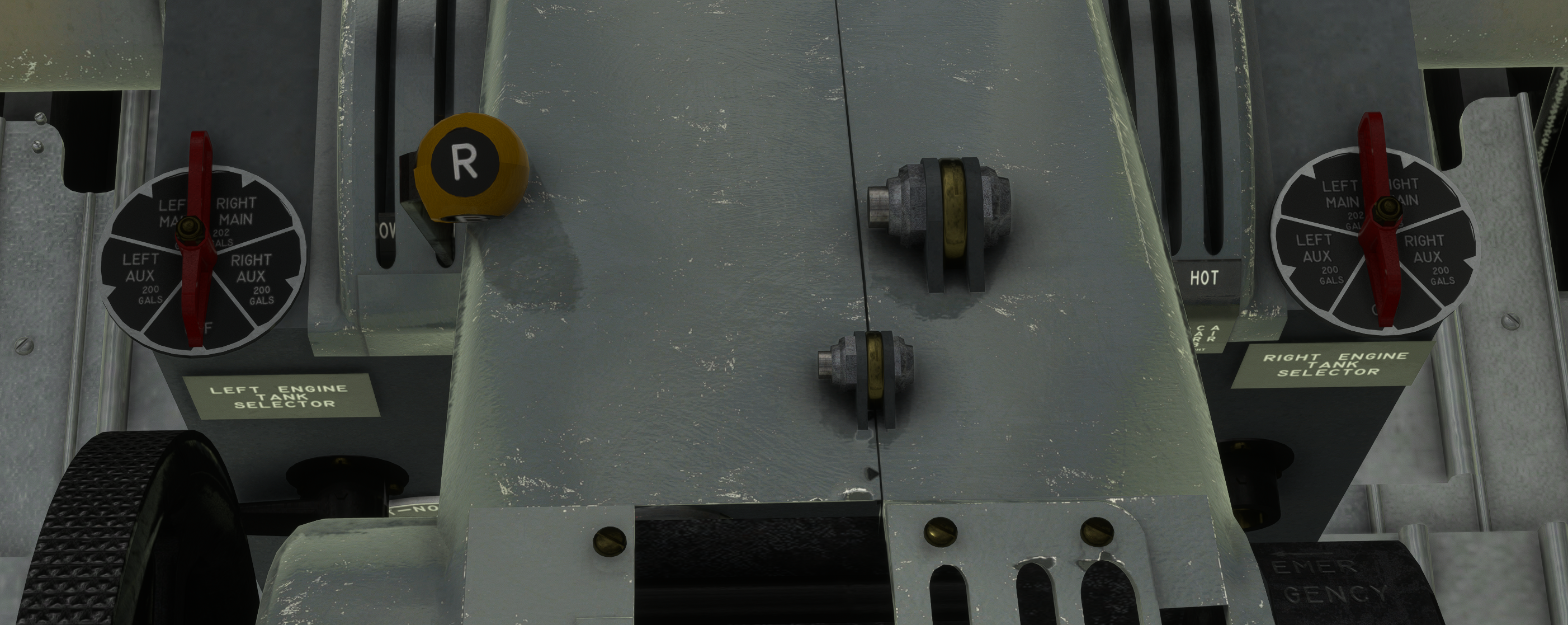 5. Aprire i serbatoi del carburante destro e sinistro su RIGHT MAIN e LEFT MAIN


ATTENZIONE.
All’inizio puà essere difficile ruotare i selettori. Non bisogna posizionare il cursore (la manina) sul selettore, ma sulla posizione desiderata lungo la corona esterna!
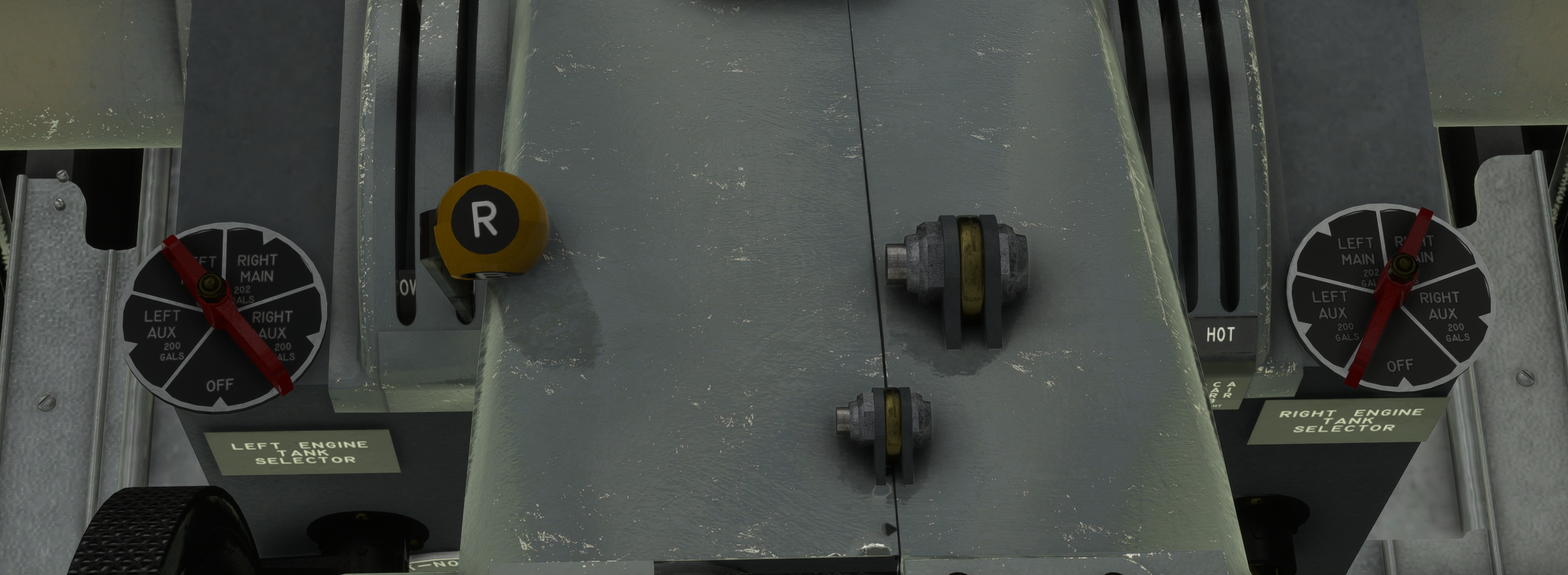 Fabrizio dell’Acqua /2023
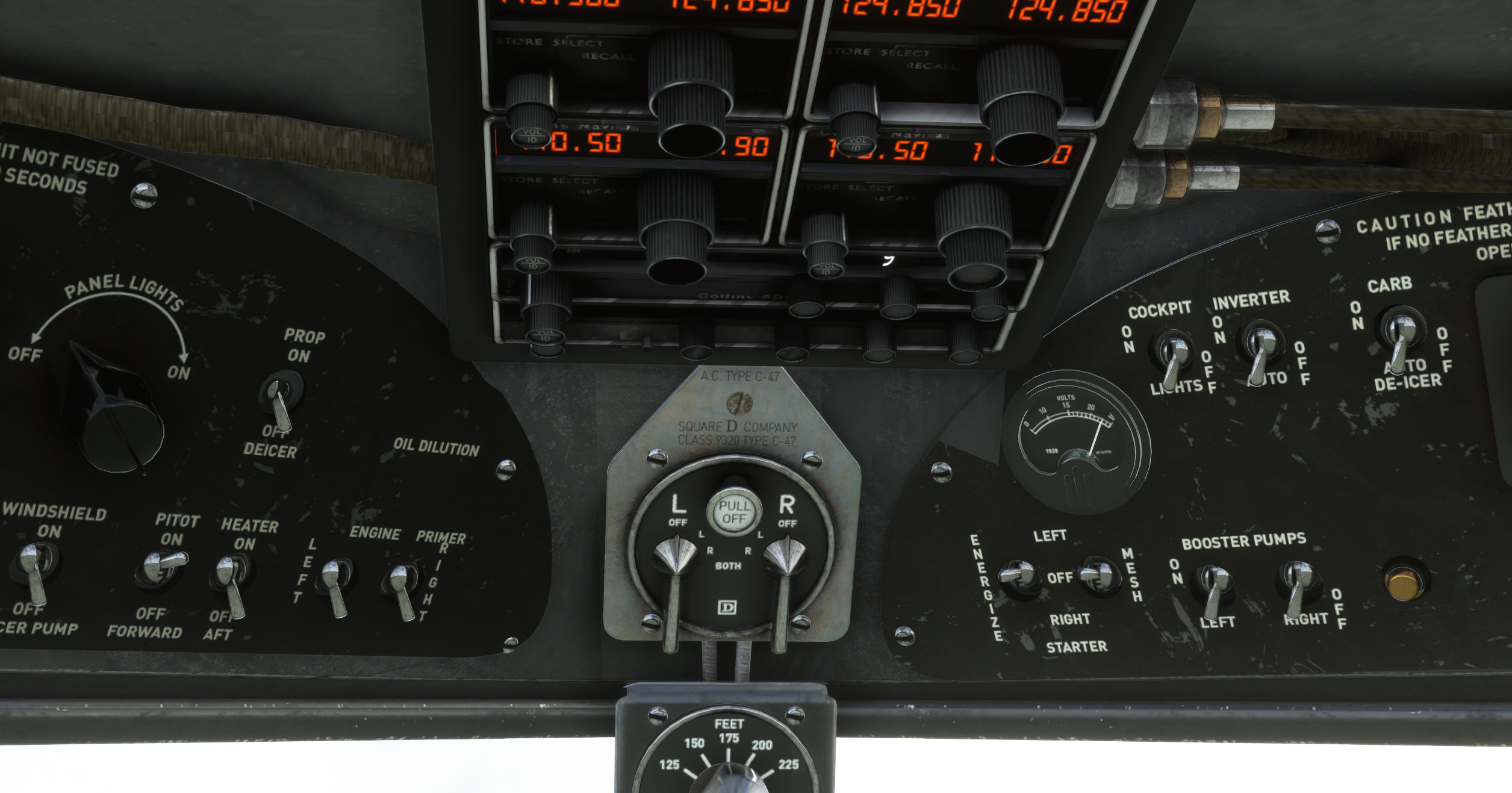 BOOSTER PUMPS L/R
ENGINE PRIMER L/R
MAGNETI L/R
ENERGIZE
MESH L/R
ATTENZIONE: 
Da questo momento tutte le azioni si svolgono da questo pannello in un ordine ben preciso
Fabrizio dell’Acqua /2023
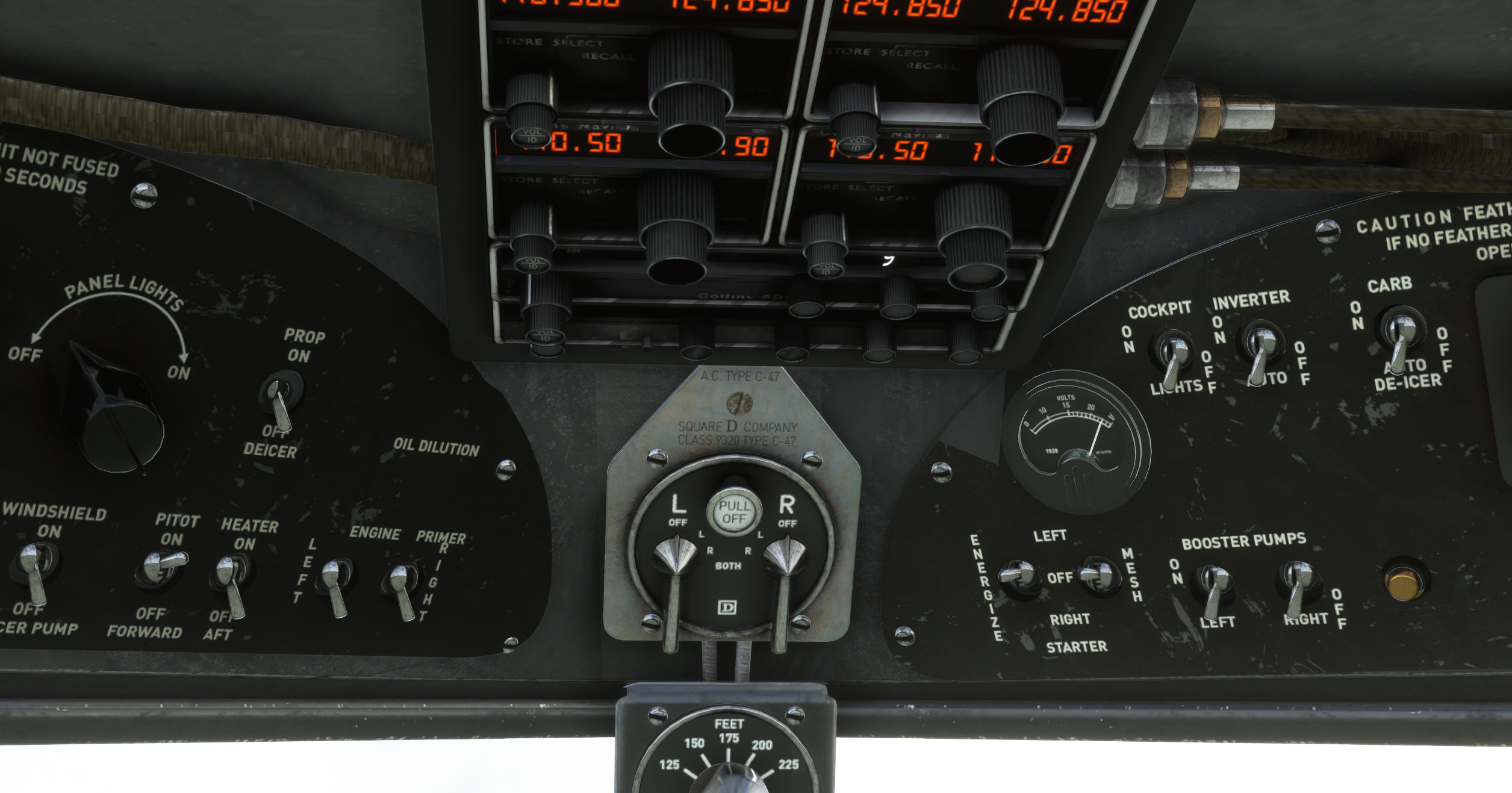 6. ACCENSIONE MOTORE DESTRO
6.1 BOSTER PUMPS ON

6.2 Azionare PRIMER per 5 secondi circ

6.3 Selettore motore destro posizionato su BOTH

6.4 ENERGIZE RIGHT

6.5 MESH RIGHT

6.6 PRIME ancora 5 secondi e il motore si mette in moto

Attendere che l’elica si metta in moto. Guardare dal finestrino destro e vedere passare circa dieci volte una pala.
2-6
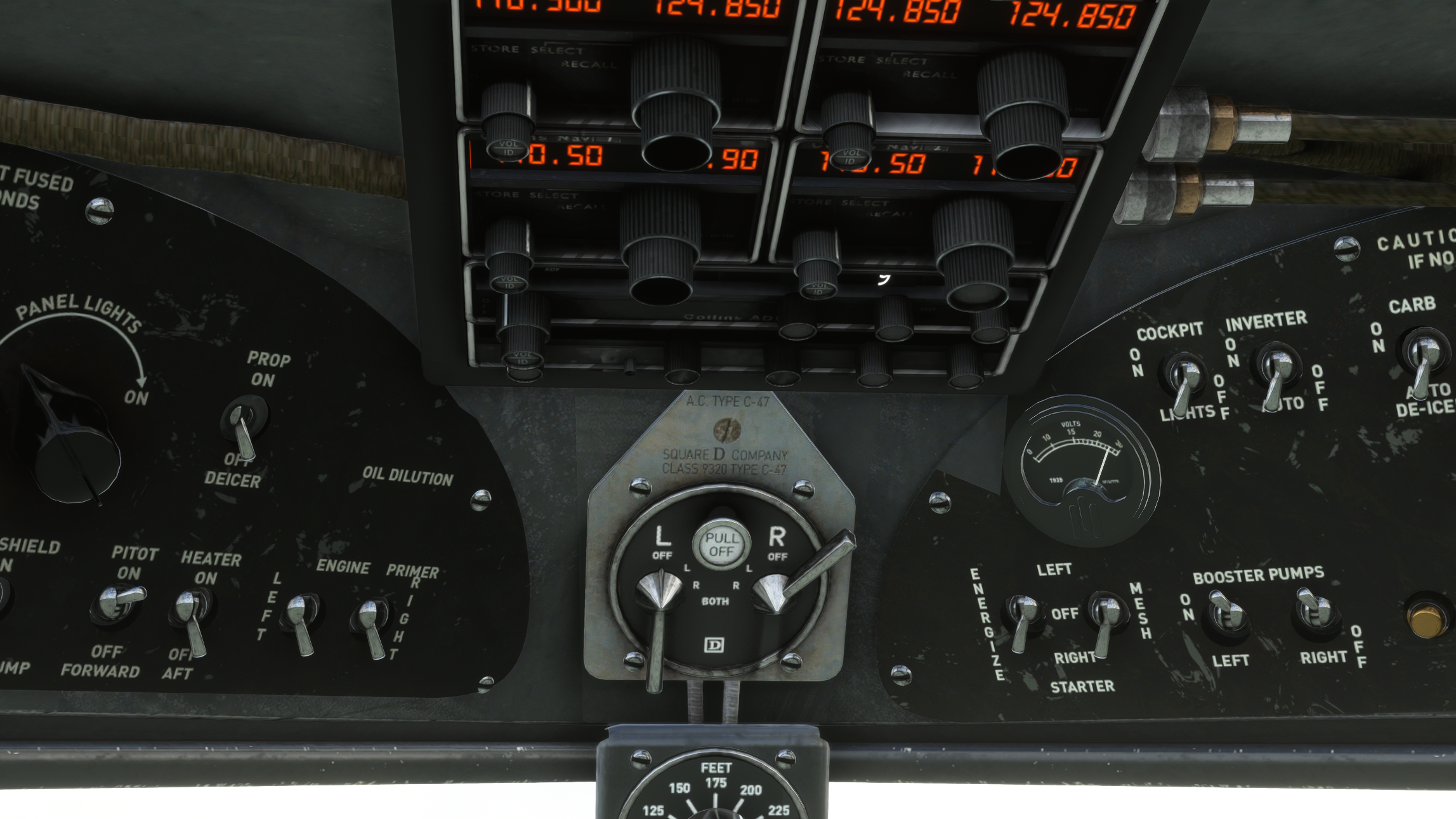 3
1
4
5
Fabrizio dell’Acqua /2023
Raggiunti i 1000 giri controllare che la pressione sia nell’arco verde e la spia si spenga

Batteria su ON

GROUND POWER OFF

Ripetere la sequenza da 6.2 per il motore sinistro

Quando tutti e due i motori sono in moto

ENERGIZE OFF
BOOSTER PUMPS OFFINVERTER ON
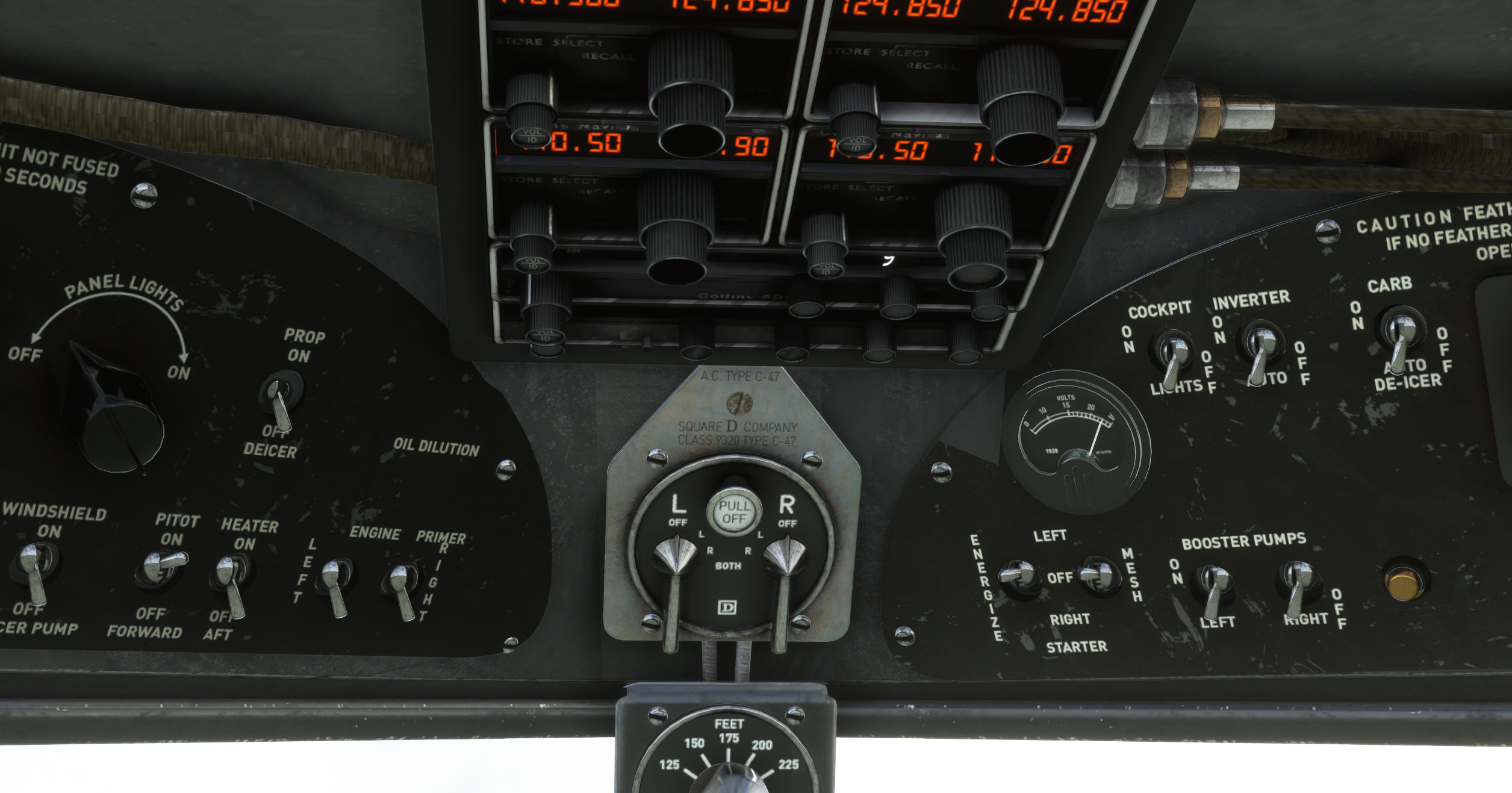 Fabrizio dell’Acqua /2023